Halliday/Resnick/WalkerFundamentals of Physics 8th edition
Classroom Response System Questions
Chapter 2 Motion Along a Straight Line
Reading Quiz Questions
2.2.1. Which one of the following situations is not one of the restrictions placed on the general properties of motion as described in the text?

a)  The motion may be in a straight line.

b)  A car that is traveling at 21 m/s due west is a good example of a particle that can be described by the equations given in Chapter 2 of the text.

c)  Forces may cause motion or change the motion.

d)  A tumbleweed is a good example of a particle that can be described by the equations given in Chapter 2 of the text.

e)  A moving object is either a particle or something that moves like a particle.
2.2.1. Which one of the following situations is not one of the restrictions placed on the general properties of motion as described in the text?

a)  The motion may be in a straight line.

b)  A car that is traveling at 21 m/s due west is a good example of a particle that can be described by the equations given in Chapter 2 of the text.

c)  Forces may cause motion or change the motion.

d)  A tumbleweed is a good example of a particle that can be described by the equations given in Chapter 2 of the text.

e)  A moving object is either a particle or something that moves like a particle.
2.3.1. Complete the following statement: Displacement is

a)  a scalar that indicates the distance between two points.

b)  a vector indicating the distance and direction from one point to another.

c)  a measure of volume.

d)  the same as the distance traveled between two points.

e)  a vector drawn perpendicular to the line connecting two points.
2.3.1. Complete the following statement: Displacement is

a)  a scalar that indicates the distance between two points.

b)  a vector indicating the distance and direction from one point to another.

c)  a measure of volume.

d)  the same as the distance traveled between two points.

e)  a vector drawn perpendicular to the line connecting two points.
2.3.2. A particle travels along a curved path between two points A and B as shown.  Complete the following statement: The displacement of the particle does not depend on







a)  the location of A.

b)  the location of B.

c)  the direction of A from B.

d)  the distance traveled from A to B.

e)  the shortest distance between A and B.
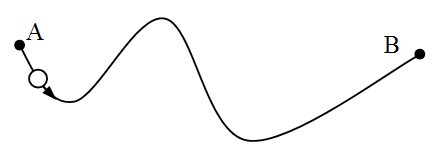 2.3.2. A particle travels along a curved path between two points A and B as shown.  Complete the following statement: The displacement of the particle does not depend on







a)  the location of A.

b)  the location of B.

c)  the direction of A from B.

d)  the distance traveled from A to B.

e)  the shortest distance between A and B.
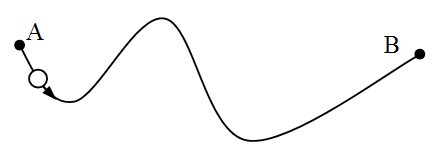 2.3.3. For which one of the following situations will the path length equal the magnitude of the displacement?

a)  An Olympic athlete is running around an oval track.

b)  A roller coaster car travels up and down two hills.   

c)  A truck travels 4 miles west; and then, it stops and travels 2 miles west.

d)  A ball rises and falls after being thrown straight up from the earth's surface.

e)  A ball on the end of a string is moving in a vertical circle.
2.3.3. For which one of the following situations will the path length equal the magnitude of the displacement?

a)  An Olympic athlete is running around an oval track.

b)  A roller coaster car travels up and down two hills.   

c)  A truck travels 4 miles west; and then, it stops and travels 2 miles west.

d)  A ball rises and falls after being thrown straight up from the earth's surface.

e)  A ball on the end of a string is moving in a vertical circle.
2.3.4. Complete the following statement: A displacement vector

a)  is directed from an object’s final position toward its initial position.

b)  is always directed along a tangent to the object’s path.

c)  has a magnitude that always equals the distance the object traveled from its initial position to its final position.

d)  has SI units of meter per second.

e)  is directed from an object’s initial position toward its final position.
2.3.4. Complete the following statement: A displacement vector

a)  is directed from an object’s final position toward its initial position.

b)  is always directed along a tangent to the object’s path.

c)  has a magnitude that always equals the distance the object traveled from its initial position to its final position.

d)  has SI units of meter per second.

e)  is directed from an object’s initial position toward its final position.
2.4.1. Complete the following statement: The difference between speed and velocity is

a)  speed is an average value, but velocity is always an instantaneous measurement.

b)  velocity is an average, but speed is always an instantaneous measurement.

c)  speed has a direction, but velocity does not.

d)  velocity has a direction, but speed does not.

e)  There is no difference between speed and velocity.
2.4.1. Complete the following statement: The difference between speed and velocity is

a)  speed is an average value, but velocity is always an instantaneous measurement.

b)  velocity is an average, but speed is always an instantaneous measurement.

c)  speed has a direction, but velocity does not.

d)  velocity has a direction, but speed does not.

e)  There is no difference between speed and velocity.
2.4.2. Which one of the following statements concerning speed is true?

a)  Speed is always a positive number.

b)  Speed can be a positive or negative number.

c)  Speed is always a negative number.

d)  The direction of the speed is directed from the starting point of motion to the ending point.

e)  The average speed is always the same as the instantaneous speed.
2.4.2. Which one of the following statements concerning speed is true?

a)  Speed is always a positive number.

b)  Speed can be a positive or negative number.

c)  Speed is always a negative number.

d)  The direction of the speed is directed from the starting point of motion to the ending point.

e)  The average speed is always the same as the instantaneous speed.
2.4.3. On which one of the following does the average speed depend?

a)  the direction of motion

b)  the total distance traveled

c)  the displacement

d)  the instantaneous speed at the starting point

e)  the instantaneous velocity
2.4.3. On which one of the following does the average speed depend?

a)  the direction of motion

b)  the total distance traveled

c)  the displacement

d)  the instantaneous speed at the starting point

e)  the instantaneous velocity
2.4.4. A motorcycle travels due south covering a total distance of 80.0 kilometers in 60.0 minutes.  Which one of the following statements concerning this situation is necessarily true?

a)  The velocity of the motorcycle is constant.

b)  The acceleration of the motorcycle must be non-zero.

c)  The motorcycle traveled 40.0 kilometers during the first 30.0 minutes.

d)  The speed of the motorcycle must be 80.0 kilometers per hour throughout the entire trip.

e)  The average velocity of the motorcycle is 80.0 kilometers per hour, due south.
2.4.4. A motorcycle travels due south covering a total distance of 80.0 kilometers in 60.0 minutes.  Which one of the following statements concerning this situation is necessarily true?

a)  The velocity of the motorcycle is constant.

b)  The acceleration of the motorcycle must be non-zero.

c)  The motorcycle traveled 40.0 kilometers during the first 30.0 minutes.

d)  The speed of the motorcycle must be 80.0 kilometers per hour throughout the entire trip.

e)  The average velocity of the motorcycle is 80.0 kilometers per hour, due south.
2.4.5. Which one of the following quantities is defined as an object’s displacement divided by the elapsed time for the displacement?

a)  average speed

b)  average velocity

c)  average acceleration

d)  instantaneous velocity

e)  instantaneous acceleration
2.4.5. Which one of the following quantities is defined as an object’s displacement divided by the elapsed time for the displacement?

a)  average speed

b)  average velocity

c)  average acceleration

d)  instantaneous velocity

e)  instantaneous acceleration
2.4.6. Which one of the following quantities is defined as the distance traveled divided by the elapsed time for the travel?

a)  average speed

b)  average velocity

c)  average acceleration

d)  instantaneous velocity

e)  instantaneous acceleration
2.4.6. Which one of the following quantities is defined as the distance traveled divided by the elapsed time for the travel?

a)  average speed

b)  average velocity

c)  average acceleration

d)  instantaneous velocity

e)  instantaneous acceleration
2.4.7. The speedometer on a car’s dashboard measures which of the following quantities?

a)  average speed

b)  average velocity

c)  average acceleration

d)  instantaneous velocity

e)  instantaneous acceleration
2.4.7. The speedometer on a car’s dashboard measures which of the following quantities?

a)  average speed

b)  average velocity

c)  average acceleration

d)  instantaneous velocity

e)  instantaneous acceleration
2.5.1. Which one of the following position versus time graphs depicts an object moving with a negative constant velocity?
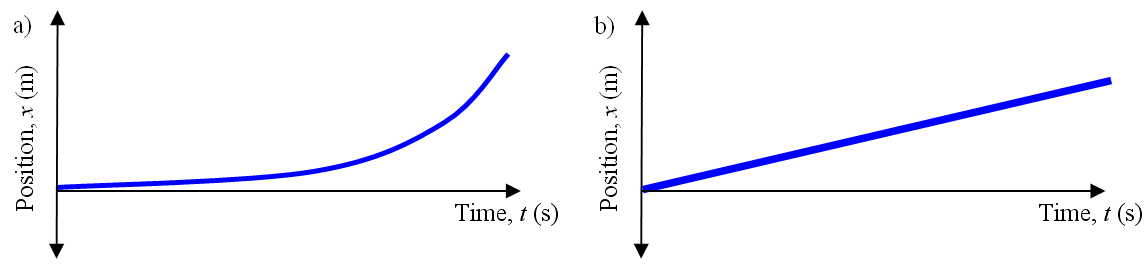 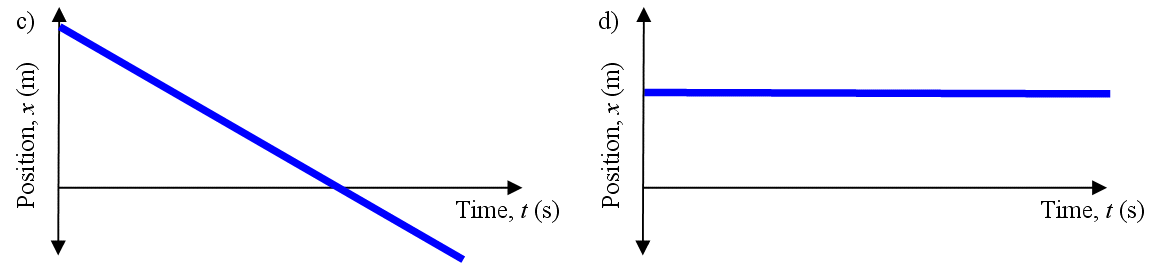 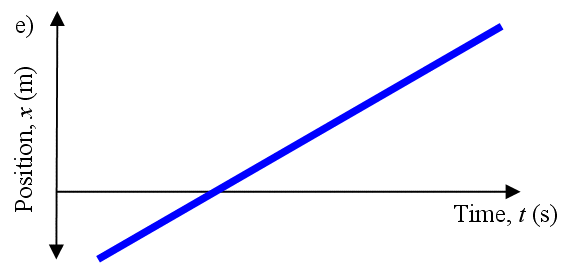 2.5.1. Which one of the following position versus time graphs depicts an object moving with a negative constant velocity?
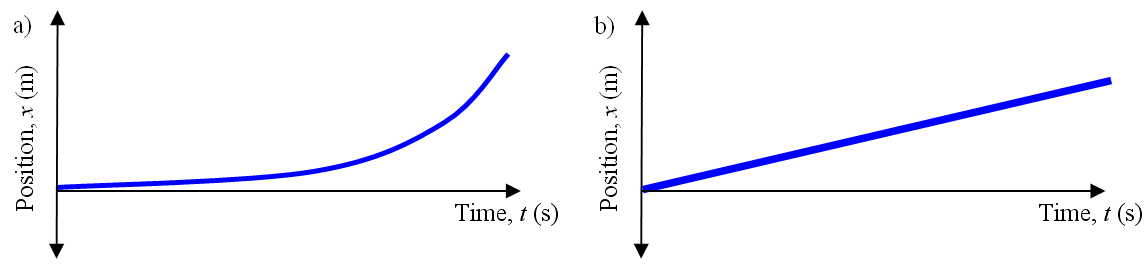 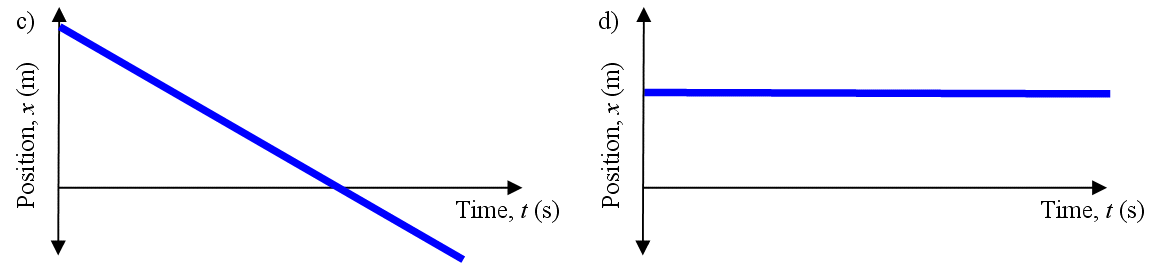 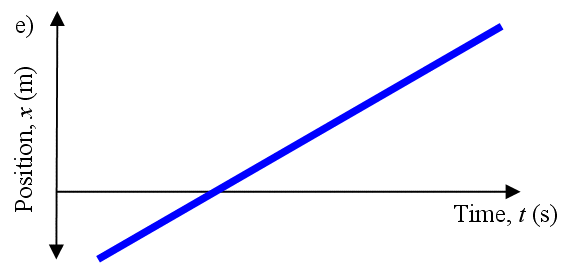 2.5.2. Which one of the following quantities can be determined from the slope of a position versus time graph for an object in motion?

a)  position

b)  velocity

c)  acceleration

d)  distance traveled

e)  displacement
2.5.2. Which one of the following quantities can be determined from the slope of a position versus time graph for an object in motion?

a)  position

b)  velocity

c)  acceleration

d)  distance traveled

e)  displacement
2.5.3. Complete the following statement: For an object moving at constant velocity, the distance traveled

a)  increases for each second that the object moves.

b)  is the same regardless of the time that the object moves.

c)  is the same for each second that the object moves.

d)  cannot be determined, even if the elapsed time is known.

e)  decreases for each second that the object moves.
2.5.3. Complete the following statement: For an object moving at constant velocity, the distance traveled

a)  increases for each second that the object moves.

b)  is the same regardless of the time that the object moves.

c)  is the same for each second that the object moves.

d)  cannot be determined, even if the elapsed time is known.

e)  decreases for each second that the object moves.
2.5.4. dog is walking along a street.  As the dog moves, a graph is made of its position on the vertical axis with the elapsed time on the horizontal axis.   The slope of the curve is determined at some point on the graph.  The slope of this curve is a measurement of which of the following parameters?

a)  the dog’s instantaneous velocity

b)  the dog’s acceleration

c)  the dog’s speed

d)  the dog’s average velocity

e)  the elapsed time for the dog’s walk
2.5.4. dog is walking along a street.  As the dog moves, a graph is made of its position on the vertical axis with the elapsed time on the horizontal axis.   The slope of the curve is determined at some point on the graph.  The slope of this curve is a measurement of which of the following parameters?

a)  the dog’s instantaneous velocity

b)  the dog’s acceleration

c)  the dog’s speed

d)  the dog’s average velocity

e)  the elapsed time for the dog’s walk
2.5.5. Starting from rest, a particle that is confined to move along a straight line is accelerated at a rate of 5.0 m/s2.  Which one of the following statements concerning the slope of the position versus time graph for this particle is true?

a)  The slope has a constant value of 5.0 m/s.

b)  The slope has a constant value of 5.0 m/s2.

c)  The slope is both constant and negative.

d)  The slope is not constant and increases with increasing time.  

e)  The slope is not constant and decreases with increasing time.
2.5.5. Starting from rest, a particle that is confined to move along a straight line is accelerated at a rate of 5.0 m/s2.  Which one of the following statements concerning the slope of the position versus time graph for this particle is true?

a)  The slope has a constant value of 5.0 m/s.

b)  The slope has a constant value of 5.0 m/s2.

c)  The slope is both constant and negative.

d)  The slope is not constant and increases with increasing time.  

e)  The slope is not constant and decreases with increasing time.
2.6.1. Which one of the following quantities can be determined from the slope of a velocity versus time graph for an object in motion?

a)  position

b)  velocity

c)  acceleration

d)  distance traveled

e)  displacement
2.6.1. Which one of the following quantities can be determined from the slope of a velocity versus time graph for an object in motion?

a)  position

b)  velocity

c)  acceleration

d)  distance traveled

e)  displacement
2.6.2. Which of the following parameters can you determine by finding the slope of a velocity versus time graph at a given time for a moving object?

a)  instantaneous acceleration

b)  instantaneous velocity

c)  position

d)  distance traveled

e)  average velocity
2.6.2. Which of the following parameters can you determine by finding the slope of a velocity versus time graph at a given time for a moving object?

a)  instantaneous acceleration

b)  instantaneous velocity

c)  position

d)  distance traveled

e)  average velocity
2.6.3. Which one of the following equations is the correct expression for average acceleration?

a)

b)

c)

d)

e)
2.6.3. Which one of the following equations is the correct expression for average acceleration?

a)

b)

c)

d)

e)
2.6.4. Which one of the following concepts does not involve the passage of time?

a)  average velocity

b)  position

c)  average acceleration

d)  instantaneous velocity

e)  instantaneous acceleration
2.6.4. Which one of the following concepts does not involve the passage of time?

a)  average velocity

b)  position

c)  average acceleration

d)  instantaneous velocity

e)  instantaneous acceleration
2.6.5. Which one of the following situations does the object have no acceleration?

a)  A ball at the end of a string is whirled in a horizontal circle at a constant speed.

b)  Seeing a red traffic light ahead, the driver of a minivan steps on the brake.  As a result, the minivan slows from 15 m/s to stop before reaching the light.

c)  A boulder starts from rest and rolls down a mountain.

d)  An elevator in a tall skyscraper moves upward at a constant speed of 3 m/s.

e)  A ball is thrown upward from the surface of the earth, slows to a temporary stop at a height of 4 m, and begins to fall back toward the ground.
2.6.5. Which one of the following situations does the object have no acceleration?

a)  A ball at the end of a string is whirled in a horizontal circle at a constant speed.

b)  Seeing a red traffic light ahead, the driver of a minivan steps on the brake.  As a result, the minivan slows from 15 m/s to stop before reaching the light.

c)  A boulder starts from rest and rolls down a mountain.

d)  An elevator in a tall skyscraper moves upward at a constant speed of 3 m/s.

e)  A ball is thrown upward from the surface of the earth, slows to a temporary stop at a height of 4 m, and begins to fall back toward the ground.
2.6.6. In which one of the following situations does the car have an acceleration that is directed due north?

a)  A car travels northward with a constant speed of 24 m/s.	

b)  A car is traveling southward as its speed increases from 24 m/s to 33 m/s.	

c)  A car is traveling southward as its speed decreases from 24 m/s to 18 m/s.

d)  A car is traveling northward as its speed decreases from 24 m/s to 18 m/s.

e)  A car travels southward with a constant speed of 24 m/s.
2.6.6. In which one of the following situations does the car have an acceleration that is directed due north?

a)  A car travels northward with a constant speed of 24 m/s.	

b)  A car is traveling southward as its speed increases from 24 m/s to 33 m/s.	

c)  A car is traveling southward as its speed decreases from 24 m/s to 18 m/s.

d)  A car is traveling northward as its speed decreases from 24 m/s to 18 m/s.

e)  A car travels southward with a constant speed of 24 m/s.
2.6.7. A postal truck driver driving due east gently steps on her brake as she approaches an intersection to reduce the speed of the truck.  What is the direction of the truck’s acceleration, if any?

a)  There is no acceleration in this situation.

b)  due north

c)  due east

d)  due south

e)  due west
2.6.7. A postal truck driver driving due east gently steps on her brake as she approaches an intersection to reduce the speed of the truck.  What is the direction of the truck’s acceleration, if any?

a)  There is no acceleration in this situation.

b)  due north

c)  due east

d)  due south

e)  due west
2.6.8. A sports car starts from rest.  After 10.0 s, the speed of the car is 25.0 m/s.  What is the magnitude of the car’s acceleration?

a)  2.50 m/s2

b)  5.00 m/s2

c)  10.0 m/s2

d)  25.0 m/s2

e)  250 m/s2
2.6.8. A sports car starts from rest.  After 10.0 s, the speed of the car is 25.0 m/s.  What is the magnitude of the car’s acceleration?

a)  2.50 m/s2

b)  5.00 m/s2

c)  10.0 m/s2

d)  25.0 m/s2

e)  250 m/s2
2.6.9. Which one of the following situations is possible at a given time t?

a)  An object has an instantaneous velocity of 0 m/s and an acceleration of 0 m/s2.

b)  An object has an instantaneous velocity of 0 m/s and an acceleration with a magnitude greater than 0 m/s2.

c)  An object has an instantaneous velocity with a magnitude greater than 0 m/s and an acceleration of 0 m/s2. 

d)  Choices a, b, and c are all possible situations.

e)  Choices a, b, and c are not possible situations.
2.6.9. Which one of the following situations is possible at a given time t?

a)  An object has an instantaneous velocity of 0 m/s and an acceleration of 0 m/s2.

b)  An object has an instantaneous velocity of 0 m/s and an acceleration with a magnitude greater than 0 m/s2.

c)  An object has an instantaneous velocity with a magnitude greater than 0 m/s and an acceleration of 0 m/s2. 

d)  Choices a, b, and c are all possible situations.

e)  Choices a, b, and c are not possible situations.
2.7.1. Consider the position versus time and velocity versus time graphs for an object in motion.  Which one of the following phrases best describes the motion of the object?







a)  constant position

b)  constant speed

c)  constant velocity

d)  constant acceleration

e)  none of the above
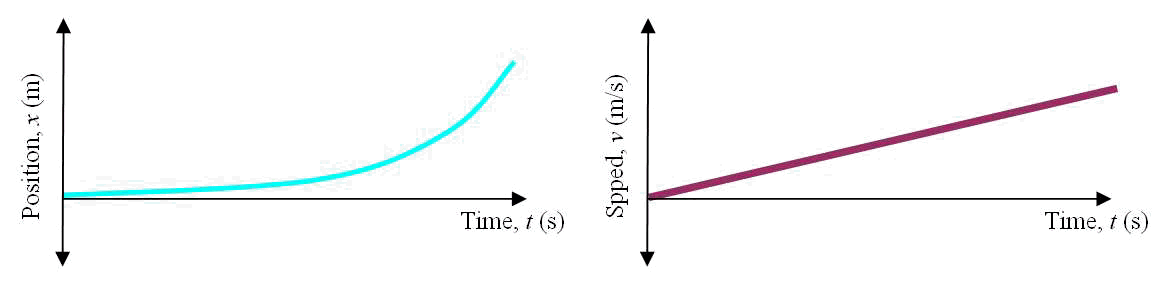 2.7.1. Consider the position versus time and velocity versus time graphs for an object in motion.  Which one of the following phrases best describes the motion of the object?







a)  constant position

b)  constant speed

c)  constant velocity

d)  constant acceleration

e)  none of the above
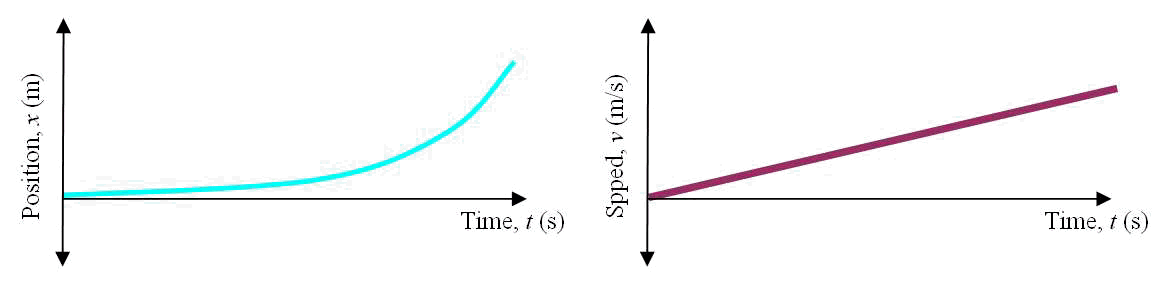 2.7.2. Complete the following statement: In dimensional analysis, the dimensions for velocity are

a)

b)


c)


d)

e)  LT
2.7.2. Complete the following statement: In dimensional analysis, the dimensions for velocity are

a)

b)


c)


d)

e)  LT
2.7.3. The average velocity can be defined by subtracting the initial velocity from the final velocity and dividing that result by the time interval.  In which one of the following situations would it be incorrect to apply the above definition to determine the average velocity?

a)  A state police patrol car is parked on the median of the interstate highway.

b)  A mallard duck is flying due south at 17 m/s.

c)  JoEllen rolled the bowling ball straight down the lane.

d)  The hot air balloon drifted upward at a constant speed of 2.0 m/s.

e)  A plane is rolling with a constant acceleration due east on a runway.
2.7.3. The average velocity can be defined by subtracting the initial velocity from the final velocity and dividing that result by the time interval.  In which one of the following situations would it be incorrect to apply the above definition to determine the average velocity?

a)  A state police patrol car is parked on the median of the interstate highway.

b)  A mallard duck is flying due south at 17 m/s.

c)  JoEllen rolled the bowling ball straight down the lane.

d)  The hot air balloon drifted upward at a constant speed of 2.0 m/s.

e)  A plane is rolling with a constant acceleration due east on a runway.
2.7.4. A fishing boat starts from rest and has a constant acceleration.  In a certain time interval, its displacement doubles.  In the same time interval, by what factor does its velocity increase?

a)  0.500

b)  0.707

c)  1.41 

d)  2.00

e)  4.00
2.7.4. A fishing boat starts from rest and has a constant acceleration.  In a certain time interval, its displacement doubles.  In the same time interval, by what factor does its velocity increase?

a)  0.500

b)  0.707

c)  1.41 

d)  2.00

e)  4.00
2.7.5. In the four equations of kinematics for constant acceleration given in the text, there are five variables.  What is the minimum number of variables you must know in order to determine all five variables by using the equations?

a)  1

b)  2

c)  3

d)  4
2.7.5. In the four equations of kinematics for constant acceleration given in the text, there are five variables.  What is the minimum number of variables you must know in order to determine all five variables by using the equations?

a)  1

b)  2

c)  3

d)  4
2.7.6. Starting from rest, a particle confined to move along a straight line is accelerated at a rate of 2 m/s2.  Which one of the following statements accurately describes the motion of this particle?

a)  The particle travels 2 m during each second.

b)  The particle travels 2 m only during the first second.

c)  The speed of the particle increases by 2 m/s during each second.  

d)  The acceleration of the particle increases by 2 m/s2 during each second.

e)  The final speed of the particle will be proportional to the distance that the particle covers.
2.7.6. Starting from rest, a particle confined to move along a straight line is accelerated at a rate of 2 m/s2.  Which one of the following statements accurately describes the motion of this particle?

a)  The particle travels 2 m during each second.

b)  The particle travels 2 m only during the first second.

c)  The speed of the particle increases by 2 m/s during each second.  

d)  The acceleration of the particle increases by 2 m/s2 during each second.

e)  The final speed of the particle will be proportional to the distance that the particle covers.
2.7.7. Which one of the following statements must be true if the expression x  x0 = (½)(v  v0)t  is to be used?

a)  x is constant.

b)  t is constant.

c)  v is constant.

d)  a is constant.

e)  Both v0 and t are constant.
2.7.7. Which one of the following statements must be true if the expression x  x0 = (½)(v  v0)t  is to be used?

a)  x is constant.

b)  t is constant.

c)  v is constant.

d)  a is constant.

e)  Both v0 and t are constant.
2.8.1. According to the text, there are two equations from which the five equations may be derived by taking the integral or antiderivative.  Consider the following equations and choose the two equations to which the book is referring.

A. 			B.  		C.  		D.  

a)  A and B

b)  A and C

c)  B and C

d)  C and D

e)  B and D
2.8.1. According to the text, there are two equations from which the five equations may be derived by taking the integral or antiderivative.  Consider the following equations and choose the two equations to which the book is referring.

A. 			B.  		C.  		D.  

a)  A and B

b)  A and C

c)  B and C

d)  C and D

e)  B and D
2.9.1. A heavy lead ball is dropped from rest from the top of a very tell tower.  Neglecting the effect due to air resistance, which one of the following statements is false?

a)  The magnitude of the velocity of the ball increases by 9.8 m/s for each second that the ball falls.

b)  At time t = 2.0 s, the position of the ball is 19.6 m below its initial position.

c)  At time t = 1.0 s, the instantaneous speed of the ball is 4.9 m/s.

d)  The ball falls 4.9 m during the first second that it falls.

e)  The magnitude of the acceleration of the ball is constant.
2.9.1. A heavy lead ball is dropped from rest from the top of a very tell tower.  Neglecting the effect due to air resistance, which one of the following statements is false?

a)  The magnitude of the velocity of the ball increases by 9.8 m/s for each second that the ball falls.

b)  At time t = 2.0 s, the position of the ball is 19.6 m below its initial position.

c)  At time t = 1.0 s, the instantaneous speed of the ball is 4.9 m/s.

d)  The ball falls 4.9 m during the first second that it falls.

e)  The magnitude of the acceleration of the ball is constant.
2.9.2. A child throws a ball vertically upward at the school playground.  Which one of the following quantities is (are) equal to zero at the highest point of the ball’s trajectory?  Assume that at the time of release t = 0, the ball is at y = 0 m.

a)  instantaneous velocity 

b)  displacement

c)  instantaneous acceleration

d)  average acceleration

e)  both instantaneous velocity and instantaneous acceleration
2.9.2. A child throws a ball vertically upward at the school playground.  Which one of the following quantities is (are) equal to zero at the highest point of the ball’s trajectory?  Assume that at the time of release t = 0, the ball is at y = 0 m.

a)  instantaneous velocity 

b)  displacement

c)  instantaneous acceleration

d)  average acceleration

e)  both instantaneous velocity and instantaneous acceleration
2.9.3. A rock is released from rest from a hot air balloon that is at rest with respect to the ground a few meters below.  If we ignore air resistance as the rock falls, which one of the following statements is true?

a)  The rock will take longer than one second to reach the ground.

b)  The instantaneous speed of the rock just before it reaches the ground will be 9.8 m/s.

c)  The rock is considered a freely falling body after it is released.

d)  As the rock falls, its acceleration is 9.8 m/s2, directed upward.

e)  After the ball is released it falls at a constant speed of 9.8 m/s.
2.9.3. A rock is released from rest from a hot air balloon that is at rest with respect to the ground a few meters below.  If we ignore air resistance as the rock falls, which one of the following statements is true?

a)  The rock will take longer than one second to reach the ground.

b)  The instantaneous speed of the rock just before it reaches the ground will be 9.8 m/s.

c)  The rock is considered a freely falling body after it is released.

d)  As the rock falls, its acceleration is 9.8 m/s2, directed upward.

e)  After the ball is released it falls at a constant speed of 9.8 m/s.